It’s Confidential: Lessons from Massachusetts' EOB Bill
June 26, 2018
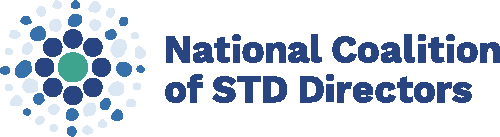 [Speaker Notes: Hello, everyone! We will get started in a few minutes, to give everyone a chance to get on. In the meantime, please complete the poll on your screen to show which area of the country you’re attending from today. Thank you. 

Good afternoon and thank you for joining “It’s Confidential: Lessons from Massachusetts’ EOB Bill. My name is Taryn Couture and I am the Senior Manager for Policy and Government Relations at the National Coalition of STD Directors. Explanations of benefits and its impact on patient confidentiality is an important issue in our field, and the  Massachusetts’ EOB bill provides a great example of a remedying solution.]
Logistics
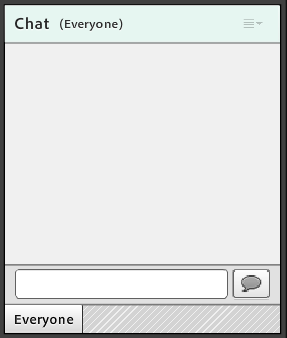 [Speaker Notes: This is just a reminder that this webinar IS being recorded, and the recording will be made available within one week of this presentation. All lines have been muted. There will be an opportunity at the end to unmute specific lines for questions. If you have questions or need technical help during this call, please utilize the chat function in the bottom right corner of your screen. You can also send a private message to my colleague, Leandra Lacy, who is listed under the “Hosts” tab to the right of your screen. 

All questions will be addressed at the end, but we will keep a queue so please send them our way as they come up.]
Objectives
Participants will be able to:

Describe the process Massachusetts took to implementing the PATCH bill
Identify steps for implementing an EOB bill in their own state
[Speaker Notes: By the end of this webinar you will be able to:

Describe the process Massachusetts took to implementing the PATCH Bill. 
Identify steps for implementing an EOB bill in your own state.]
Introductions
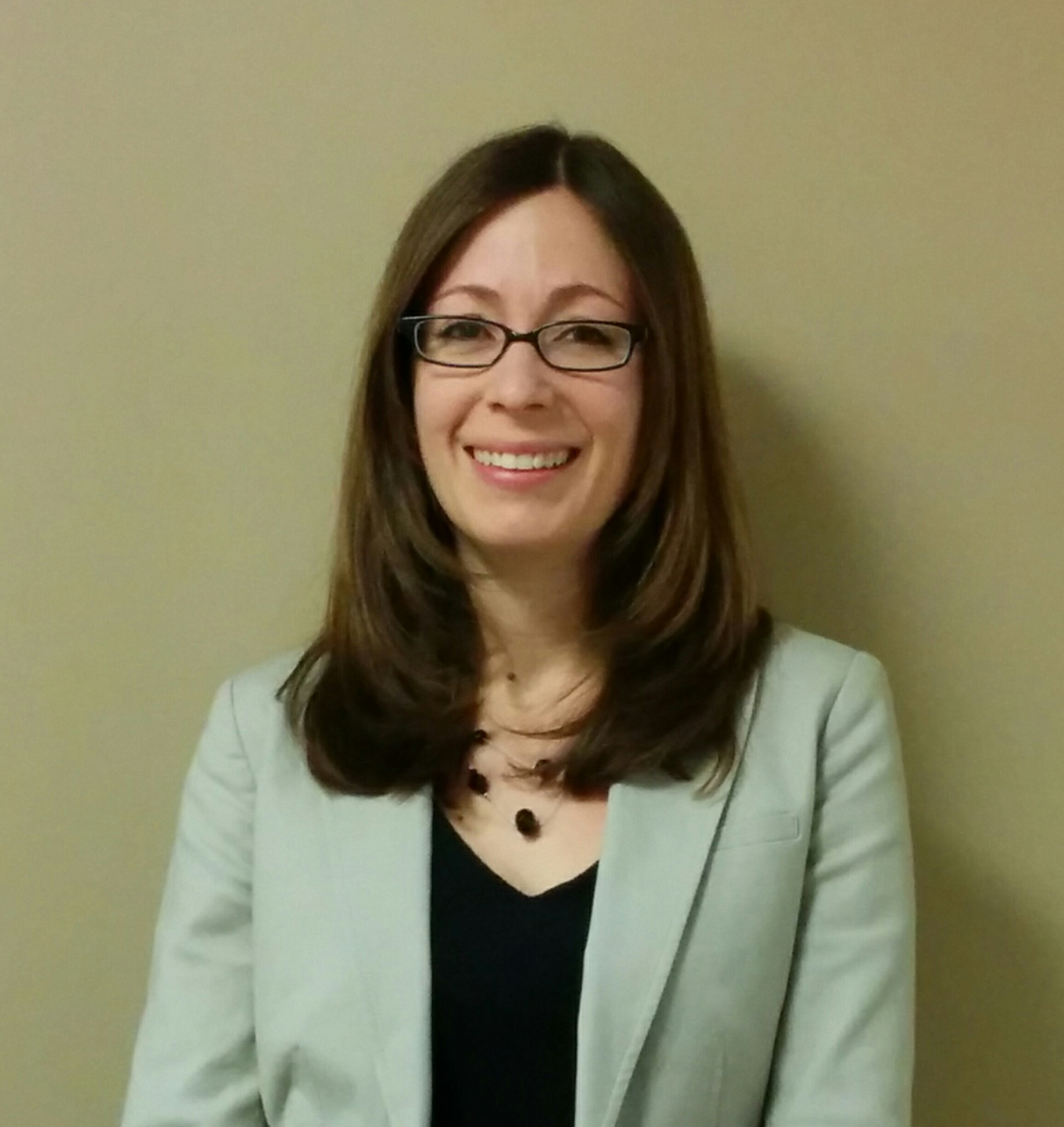 Dr. Kimberly Daly, DNP, APRN, FNP-C
Salem State University
Alyssa Vangeli, JD, MPH
Health Care For All
[Speaker Notes: Speaking today will be Dr. Kimberly Daly and Alyssa Vangeli. 

Dr. Kimberly Daly is the Associate Director of Counseling and Health Services at Salem State University in Salem, Massachusetts. With more than a decade of experience working with adolescent and young adult populations in the areas of health promotion and health education, her clinical passions include reproductive health care and women’s health. She has a strong interest in quality improvement initiatives to improve health outcomes and processes. She is a strong advocate for patient rights and has participated in several statewide committees and coalitions to ensure access to confidential healthcare and eliminating disparities. 

Alyssa Vangeli is the Associate Director of Policy and Government Relations at Health Care For All (HCFA). She leads HCFA’s policy and advocacy work focused on payment and delivery system transformation, private insurance and prescription drug reform. Prior to joining HCFA, Alyssa worked as a Legal Fellow at Health Law Advocates, where she represented low-income clients experiencing difficulty accessing health care.  She earned a joint degree in law from Northeastern University School of Law and a Masters in Public Health from Tufts School of Medicine. Prior to law school she worked for a number of years in the fields of reproductive health advocacy at Pathfinder International and immigrant health advocacy at Health Care For All.

Kim & Alyssa, take it away!]
Improving Confidentiality Protections for EOBs in Massachusetts
Alyssa R. Vangeli, JD, MPHAssociate Director, Policy & Government Relations
Health Care For All

Dr. Kimberly Daly, DNP, APRN, FNP-C 
Associate Director, Office of Counseling and Health Services
Salem State University

National Coalition of STD Directors Webinar
June 26, 2018
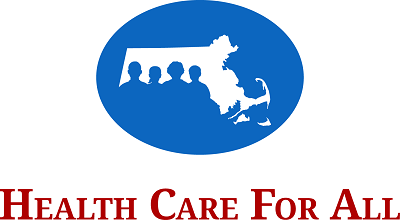 Health Care For All (HCFA) is a nonprofit advocacy organization that promotes health justice in Massachusetts by working to reduce disparities and ensure coverage and access for all. HCFA leverages direct service, policy development, coalition building, community organizing, public education and outreach achieve our mission.
[Speaker Notes: We achieve this as leaders in public policy, advocacy, education and service to consumers in Massachusetts.]
Explanation of benefits  form (EOB)
Communication from health insurance company to the primary subscriber/policyholder on the plan
Routinely sent each time an enrollee on the plan accesses health care 
Details the type and cost of medical services received 
Written or electronic format
[Speaker Notes: Quick synopsis of state & federal laws governing EOBs]
Federal laws governing EOBs
HIPAA “endangerment clause”
Permits an individual to request that the insurer communicate protected health information “by alternative means or at alternative locations” when disclosure would endanger the individual
ERISA/DOL regulations
Requires private health insurers to provide notice of any “adverse benefit determination,” which includes  any patient cost-sharing
[Speaker Notes: Problems with HIPPA:
No guarantee that request will be granted
Endangerment is a high bar to reach
Carriers implement these HIPAA protections inconsistently (how requests can be made, timeframe for complying with requests)

Impact of ERISA (Employee Retirement Income Security Act):
Adverse benefit determination generally includes any denial, reduction, or termination of, or a failure to provide or make payment (in whole or in part) for, a benefit
Despite a member’s request to suppress the EOB, the DOL regs would still require the plans to send a notice to the member if there is cost-sharing involved.]
Importance of confidentiality for EOBs
Sensitive health information may be disclosed in an EOB
Violates the basic right to privacy for anyone enrolled as a dependent on another’s policy
Who is impacted?
Adult spouses covered as dependents on a partner’s plan, especially when the partner is abusive or coercive
Young adults (ages 18-26) insured as dependents on their parents’ plan
Minors insured as dependents on their parents’ plan
[Speaker Notes: Disclosing confidential health information negatively affects all people, but especially:  

Adult spouses covered as dependents on a partner’s plan, especially when the partner is abusive or coercive
Young adults (ages 18-26) insured as dependents on their parents’ plan
Minors insured as dependents on their parents’ plan, exercising their right to independently access certain  protected confidential health care services]
Repercussions
Young adults and minors may be deterred from seeking sensitive services. 
Disclosure to an abusive partner or family member can worsen violence or abuse. 
Delayed or foregone treatment results in health problems and higher costs down the road.
Privately insured individuals may utilize publicly-funded community clinics, shifting costs to publicly funded programs.
[Speaker Notes: Repercussions reported: forgone treatment, risk of abuse, higher costs

Young adults and minors are particularly likely to be deterred from seeking care for sensitive services when worried their parents will find out. 
Disclosure to an abusive partner or family member can worsen violence or abuse. 
Delayed or foregone treatment results in health problems and higher costs down the road.
Privately insured individuals often utilize publicly-funded community clinics instead of their private insurance because they are afraid that care obtained under their insurance policy will not be confidential. This burdens community clinics that are already facing a shortage of funding and shifts costs to publicly funded programs.

Stories:]
Advocacy process in MA
Women’s health coalition subgroup worked to influence MA Division of Insurance (DOI) regulations
Reproductive health providers played a key role in raising the visibility of this issue
Women’s health subgroup expanded to broader coalition
Pivoted to legislative advocacy strategy along with DOI strategy
[Speaker Notes: 2013: Youth and Young Adults Working Group formed to advocate for EOB confidentiality protections in Division of Insurance (DOI) Regulations.
2013-2014: Under HCFA leadership, the Working Group presented comprehensive written and oral recommendations to DOI on EOB confidentiality protections.
2014: Division of Insurance released draft guidance containing many of the Working Group recommendations for privacy protections in insurer communications. 
2014: PATCH Alliance formed as a separate coalition to advocate for legislation for EOB confidentiality protections.
2015: PATCH Alliance filed legislation that would establish mechanisms to ensure that when multiple people are on the same insurance plan, confidential health care information is not shared with anyone other than the patient against the patient’s wishes.  This bill is critical for dependent spouses in abusive or coercive relationships, and young people under age 26 on their parents’ plans.]
Coalition Building
PATCH Alliance: Protecting Access to Confidential Healthcare
 Broad coalition : 
sexual and reproductive health
domestic violence/sexual assault
mental health & substance use disorders 
LGBTQ health
adolescent & young adult health
PATCH Alliance
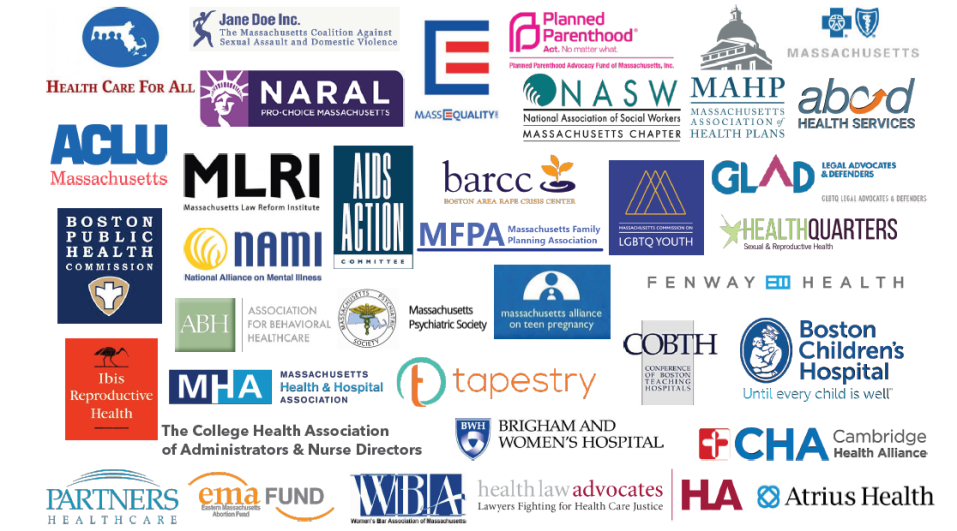 Government Employee Limitations
Government employees limited in ability to do legislative work
No barriers on education and advocacy
Tangential involvement and idea sharing
Story banking
An Act to Protect Access to Confidential Healthcare (Ch. 63)
Issue EOBs at member level
Allow plan members to choose preferred method of receiving forms (e.g. alternate mailing address or electronically)
Automatically suppress diagnostic descriptions for sensitive services 
Allow members to request that forms be suppressed when no remaining balance on a claim
Health plan and provider education for insured patients and consumers
[Speaker Notes: The problem is complex, and there is no single silver bullet solution
Goal: to provide feasible solutions for most, if not all, situations
complementary provisions address the problem from a number of angles

Insurers would send ‘member-level’ EOBs to each individual insured dependent, rather than to the primary subscriber.

Insurers would allow patients to choose their preferred method of receiving EOBs, including at an alternate address or through HIPAA-compliant electronic means.

EOBs would provide generic information only, such as “office visit” or “medical care,” rather than more explicit descriptions that could violate confidentiality.

Patients would have the option to opt-out of receiving an EOB when no remaining balance exists on a claim.  This means that EOBs could be fully suppressed for preventive health services with no cost sharing (e.g. a birth control refill visit, STI test or domestic violence counseling).

Patients would be clearly informed of their options to request confidential means of receiving EOBs.

The Division of Insurance and Department of Public Health would educate providers and patients on these protections.]
What changes with PATCH
Consent laws do not change but access to confidential services is protected
Opposition and Counterarguments
Existing confidentiality protections are sufficient
Application to minors
Administrative burden on health insurance plans
Inconsistent with efforts to increase health care transparency
[Speaker Notes: Under HIPAA, parents can access information about their minor child’s health care except where state law permits the minor to consent to his or her own care and the minor seeks such care independently.  When a minor accesses services under a state’s minor consent laws, HIPAA prohibits health plans from disclosing health information to a parent or legal guardian.   This bill would ensure that protected information is not inadvertently disclosed via an Explanation of Benefits form (EOB).]
Strategy tips
Research current confidentiality landscape
Build a broad-based coalition
Collaborate with health insurance plans if possible
Leverage political support
Document the impact through provider and patient stories
Limitations and Challenges
State specific coverage
Does not provide protections for out-of-state plans when provided in MA
Limited to fully-insured health plans

Education efforts and outreach

Implementation and compliance
Questions?
For more information contact:
Alyssa Vangeli 
avangeli@hcfama.org  
617-275-2922

Kimberly Daly
kdaly2@salemstate.edu
978.542.6413

Taryn Couture
tcouture@ncsddc.org
202.715.7217
[Speaker Notes: Now we will take questions for the presenters. Feel free to type your question into the chat box or unmute your line to ask it on the phone line. 


With that, I’d like to say thanks to all of you for participating today. If you have questions for Alyssa or Dr. Daly, their contact information is listed here. For technical assistance around creating language for a similar bill in your state, please reach out to me at NCSD. My contact information is on the slide as well. Leandra has posted the brief evaluation survey for this webinar in the chat box. Please be sure to fill it out, as it will inform future webinars. Thank you!]